Análise sinótica
25 e 26 de abril de 2013
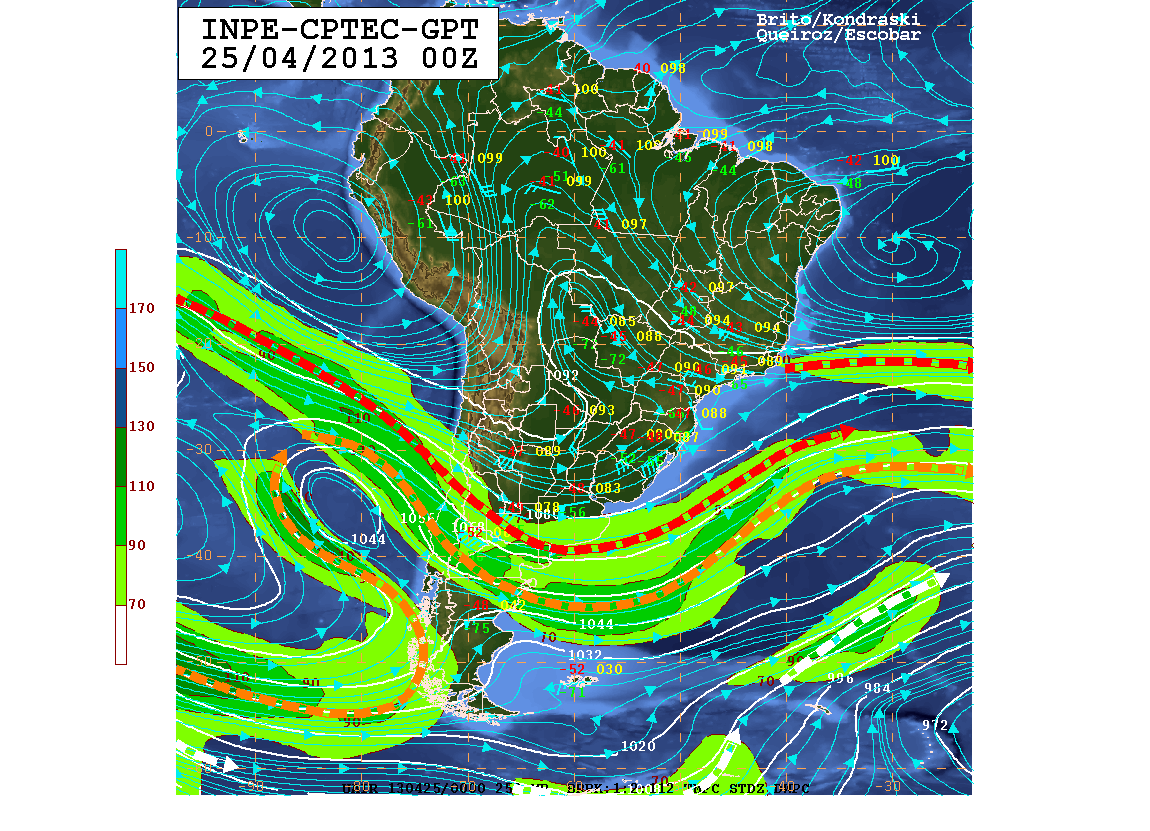 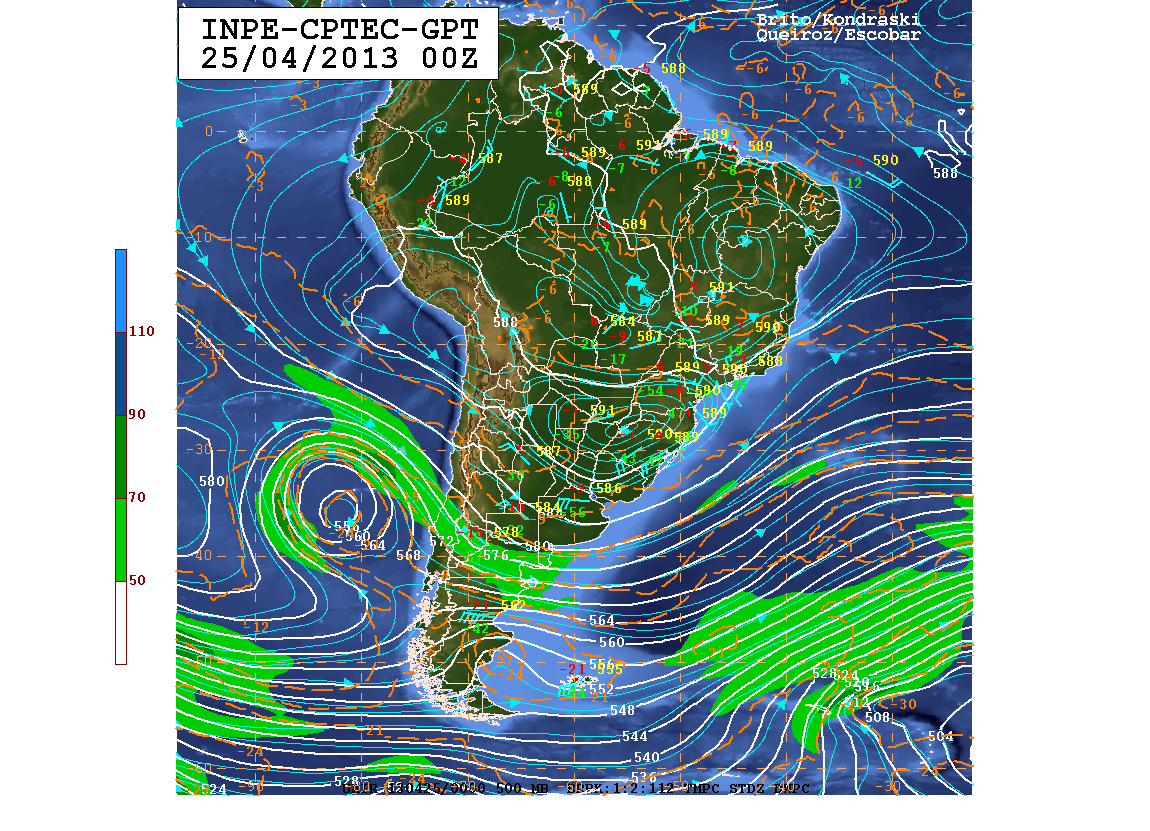 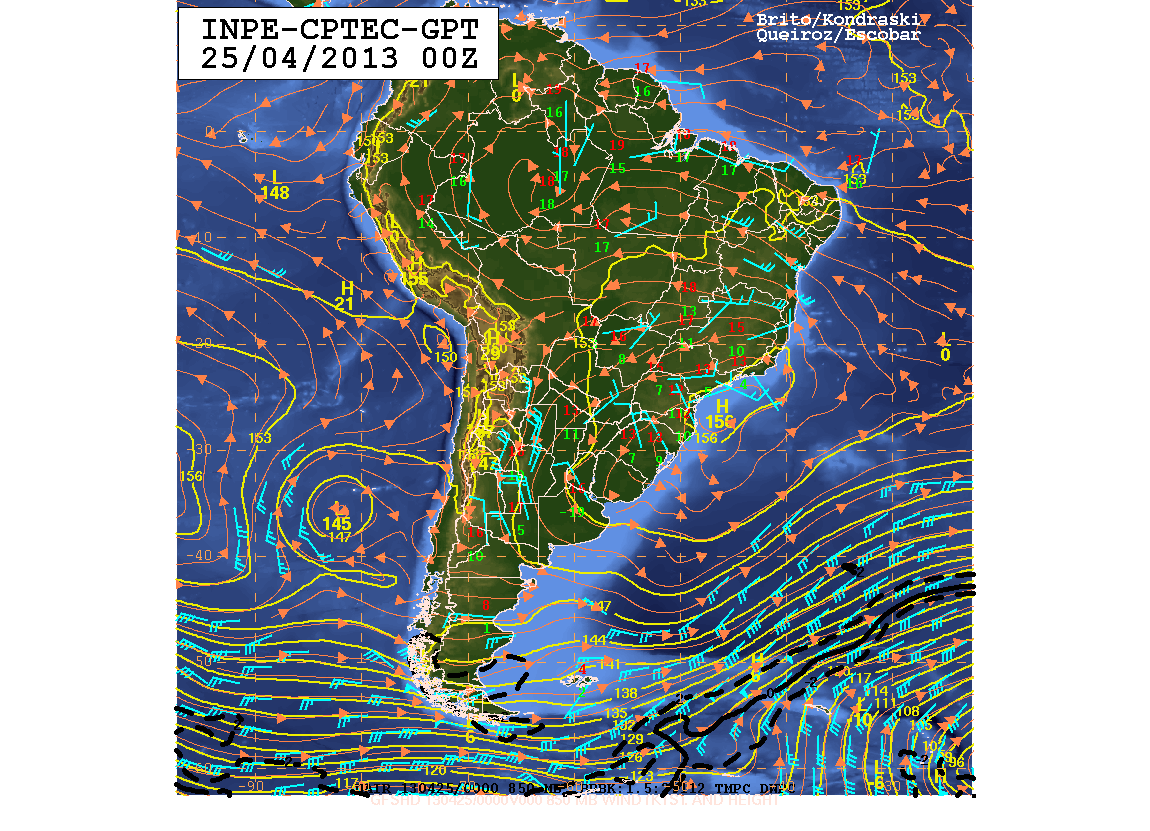 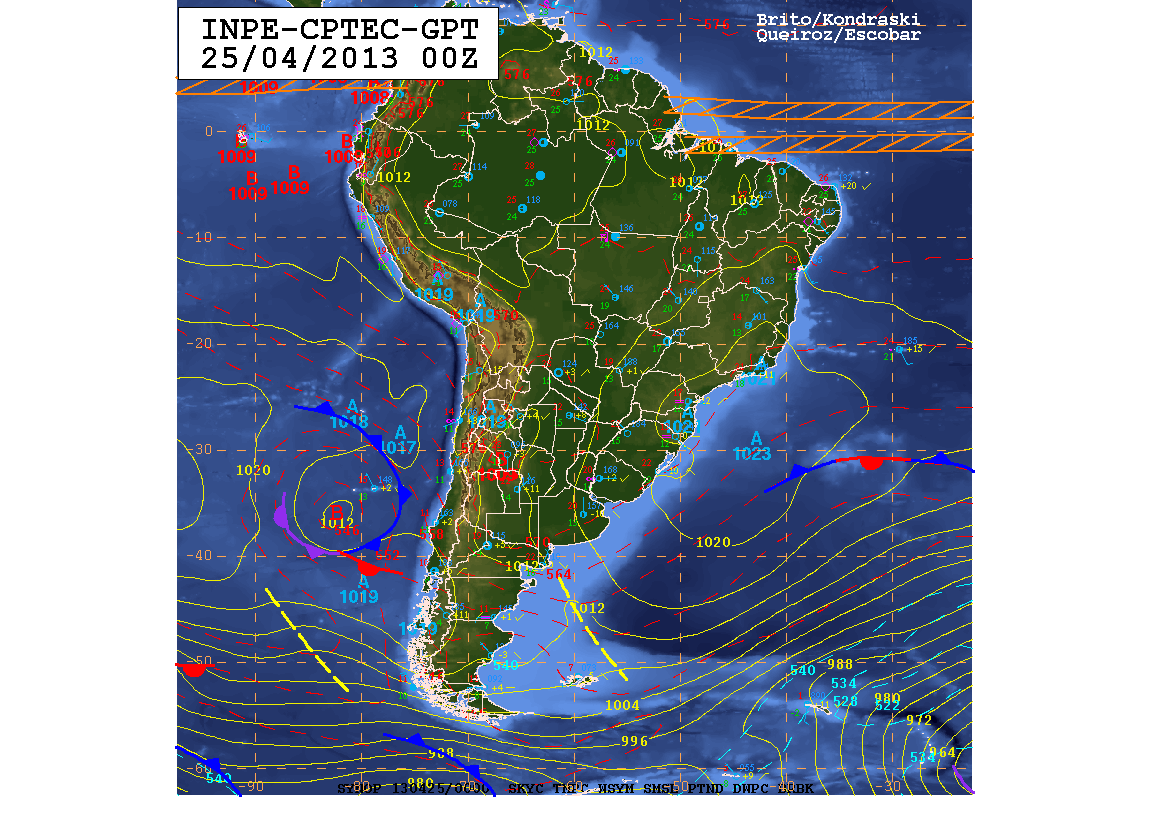